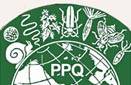 CPHST Support: Bringing Pests, Surveys, Plants, and Science Together
Melinda Sullivan					Lisa Jackson
melinda.j.sullivan@aphis.usda.gov     			lisa.d.jackson@aphis.usda.gov

Daniel Mackesy					Talitha Molet
daniel.z.mackesy@aphis.usda.gov    			talitha.p.molet@aphis.usda.gov
Manual Updates
Topics
Format
New Surveys/Manuals for 2016
Proposed New Process for Manuals
Possible New Manuals
Manual Changes
Format
[Speaker Notes: This may be review for many of you, but we wanted to go over this briefly for the new people on the committee and the Farm Bill team is also present.]
Manual Format
In the past, each manual was offered as one large PDF file.
Two separate documents were available:
Reference – All pest datasheets in one file
Guidelines – Contained survey planning information
Issues: 
Documents large – took too long to download and pull out pieces relevant to each state-specific survey
Guidelines document too complicated – state budgets/ resources often do not allow statistically significant levels of survey
Updating documents was difficult/ time-consuming for CPHST support staff
Manual Format
We are now offering each manual as a standalone Introduction and providing links to individual pest datasheets.
Introduction: General survey information – will replace Guidelines document
The new format allows CPHST to make one datasheet for each pest, link it where appropriate, and eliminate the need for duplicate updates.
Spodoptera littoralis – 6 different manuals and on AHP listing
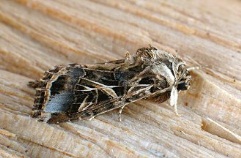 Manual Format
The current manuals in the new format include: Asian Defoliator, Cyst Nematode, Exotic Wood Boring/ Bark Beetle, Grape, Mollusk, Palm, and Solanaceous Hosts.
New manuals are produced using the new format.
All of the older manuals will be updated and offered in this format.
Will work on the older manuals in order of use/ popularity of survey.
Aiming to complete at least one manual update (with complete datasheet revision) each year.
CPHST CAPS support recently finished putting Grape into the new format. Stone Fruit will be the next manual updated.
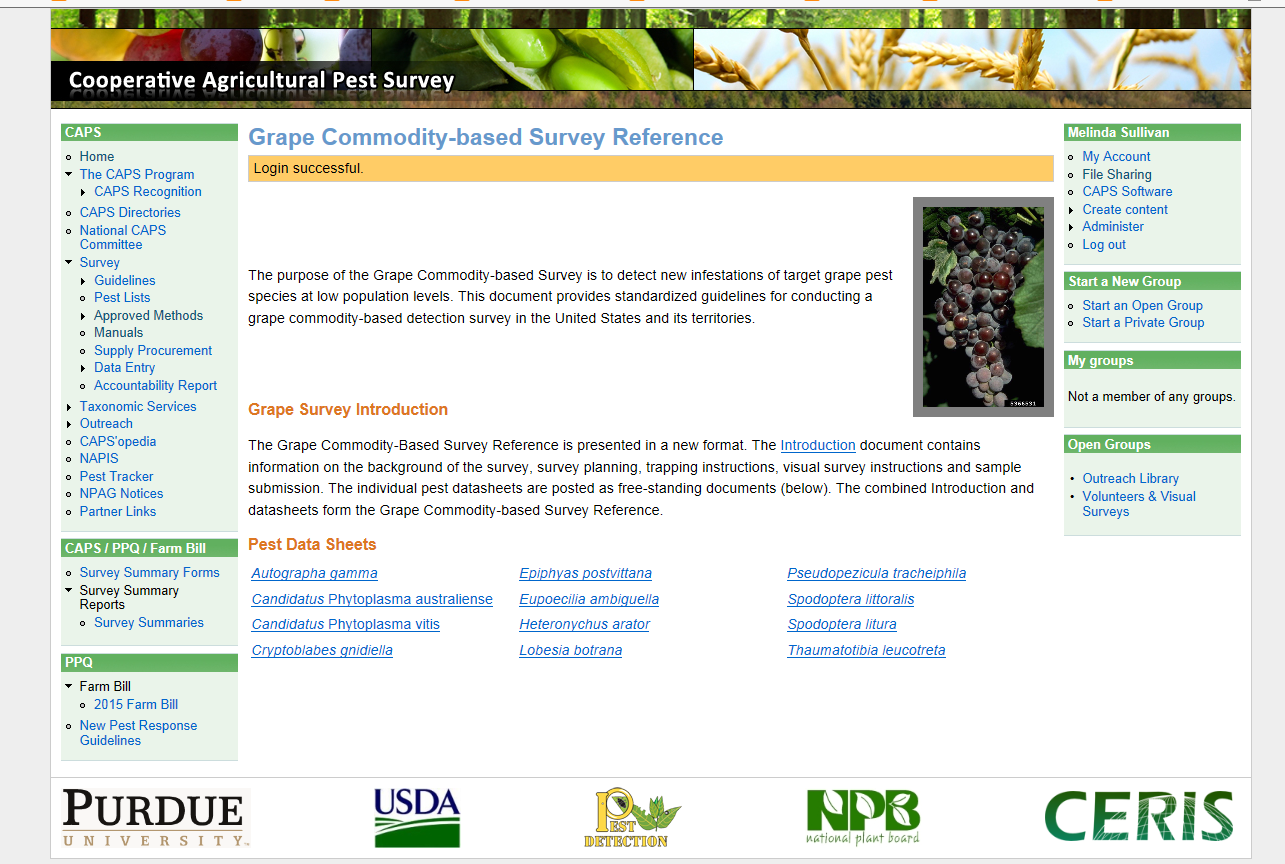 [Speaker Notes: Manuals available on CAPS Resource and Collaboration site under manuals. Example of grape page with Introduction and individual pest datasheets.]
Listing of Currently Available Manuals
Taxon-Based
Commodity-Based
Asian-Defoliator – FB
Cyst Nematode – FB/CAPS
Exotic Wood Borer/Bark Beetle – FB/CAPS
Mollusk – FB/CAPS
Corn – CAPS
Cotton – CAPS
Grape – FB
Oak – CAPS
Palm – FB
Pine – CAPS
Small Grains (wheat, oats, rye, barley) – CAPS
Soybean – CAPS
Solanaceous Hosts – FB
    (eggplant, tomato, potato, pepper,  
    tobacco)
Stone Fruit – FB  (peach, plum, nectarine, cherry)
[Speaker Notes: Before I get started on the manual updates, I wanted to refresh your memories of the manuals that we have that are currently available. We currently have ten commodity-based manuals and four taxon-based manual available to support these CAPS or now Farm Bill Goal 1 surveys. The ones in teal font are available in the new manual format. We have also indicated the source of funding that typically funds the survey for pests in each manual.]
New Surveys/ Manuals2016
Tropical Pests
Intended to provide American Samoa, Guam, Hawaii, Puerto Rico, & U.S. Virgin Islands with their own pest list due to their unique climate and crop species.

Criteria (because ranking model not available):
Had to have at least 2 regions interested in conducting a survey for the pest (polled the states/territories via PSSs)
Region 1: Puerto Rico/U.S. Virgin Islands 
Region 2: Hawaii
Region 3: American Samoa
Region 4: Guam
Not widely distributed already
Pass pre-assessment (pathway present into at least Hawaii or Puerto Rico; harder to assess for other areas) 
Pass post-assessment (survey and identification methods available)
[Speaker Notes: The only new survey to be offered in 2016 will be for Tropical Pests. This survey is intended to provide Am. Samoa, Guam, Hawaii, Puerto Rico, and the U.S. Virgin Islands with their own pest list due to their unique climate and crop species. We had originally planned to run each suggested pest through our whole pest process (pre-assessment, ranking model, and post assessment), but the ranking model wasn’t yet available. It is being updated/revised. A presentation on this topic by Alison Neeley will follow later today. 

So each pest had to pass through several criteria to make the final pest list.

The 1st criteria is that there had to be at least 2 Regions interested in conducting the survey. We divided these states/territories into 4 regions based on their proximity to each other and to the other areas. The pest couldn’t be widely distributed already in the area. It had to pass our pre-assessment and have a demonstrated pathway into Hawaii or Puerto Rico using AQAS or FAVIR data, and it had to pass our post-assessment that looks at availability of survey and identification methods.]
Tropical Pest Suggestions
13 Arthropods
* Already a prioritized pest (EWB/BB manual)
[Speaker Notes: We had 13 arthropods suggestions from a range of sources (PestLens, our former Additional Pests of Concern listing, OPIS lists, trade directors, or submitted by states/ territories).]
Tropical Pest Suggestions
13 Plant Pathogens
[Speaker Notes: We also had 13 plant pathogen suggestions from a range of sources (PestLens, our former Additional Pests of Concern listing, NPAG, or submitted by states/ territories).]
Tropical Pest Suggestions
[Speaker Notes: This table shows the number of suggested pests that failed our process at the various stages. As you an see, we are only left with six pests at this time when we started with 6.]
Current Tropical Pest List
* Vector discussion
[Speaker Notes: Here are the remaining pests. Two of these pests are pending until we hear back from the appropriate identifiers but they have tentatively passed. Also note the mango sudden decline fungus, that we discussed in relation to vectored pathogens.]
New Surveys Anticipated for 2016
Tropical Pest Manual
Working on finalizing the pest list for the manual
May need to solicit a few more new pests

Once the list is finalized, work will begin on the datasheets and Introduction

We will make datasheets available as completed but all will be completed no later than August 2015.
Proposed New Process for Manuals
Proposed Process for New Manuals
In the future, manual suggestions will require a ‘champion’ to sponsor it.
The champion will be required to submit an initial pest list (at least 6 exotic species) for consideration.
At least 4 or 5 states will need to sign up/ express interest for the new survey before development occurs.
“Champion” Responsibilities
Reach out to other states for their interest in survey (via PSSs, SSCs, SPHDs, SPROs)
Provide CPHST with a list of states who would be interested in participating. 
Reach out to university extension for exotic pests of concern (6 pests per manual is the minimum to constitute a new manual). 
Reach out to industry for exotic pests of concern? 
Is this feasible? Who should do this (PPQ or champion)?
Could add a few pests of limited distribution or pests limited to one region of the country but not other areas important to the commodity.
Possible New Manuals
New Surveys Anticipated for 2017
1. Apple and Pear Commodity Manual 
Beginning to work on the Pest list
Want to get manual champions involved 
One from east (Rachel Braud -WV) & want a champion from the west
Have a pest list related to trade with the European Union to start with.
31 pests in total (19 of which are not on our prioritized pest list or already present)
Industry input?
Datasheets and Introduction to come after pest list finalized
Working on this manual while updating Stone Fruit manual (overlap of pests with apple/pear; pests can go into manual where make the most impact).
[Speaker Notes: Proposing one new survey/manual and one complete manual update per year as a maximum.]
Other Suggested Surveys
Berries/Small Fruit 
Saul Vaiciunas is the current champion
Has sent us 3 or 4 possible pests that we are evaluating
Likely 2018 at earliest

Dry bean/ pea/ pulse crops
Ian Foley (MT) is willing to champion per Helmuth

Vegetable seed 
Nancy Osterbaur (OR) and Helmuth Rogg are willing to champion per Helmuth
Want to focus on viruses – concern is ID methods
Manual Changes
Manual/Datasheet Revisions
Changes to datasheets and manuals occur on a yearly basis.

If substantial changes are made, a new version is created.
New survey or ID method
Pest addition/ removal

Changes are listed in the draft log at the beginning of each manual.
Datasheet changes are also at the end of the specific datasheet.
CAPS Approved methods and forum email notices (CR&C site).

Starting to apply pre- and post-assessment filters to commodity manuals as well.
Changes to Manuals for 2015/2016
2015 Grape
Removed*: Adoxophyes orana (summer fruit tortrix moth) (minor host for this moth; not likely to be detected in grape).
Removed*: Diabrotica speciosa (cucurbit beetle) (minor host for this beetle; not likely to be detected in grape).
* Note: Pests are available in other manuals and can be bundled.
Updated all datasheets and put into new format (standalone datasheets and introduction document).
2016 Grape
Adding: Lycorma delicatula (spotted lanternfly) – Several states are interested in this pest after PA find.
Adding: Brevipalpus chilensis (Chilean false red mite) – PPQ P&M/ PDMT request; survey needed; fumigation costs for this pest in grape.
[Speaker Notes: Note: The pests removed are from these manuals are available for survey in other manuals where we would be more likely to find them. In addition, these pests can still be bundled into other surveys as well.]
Changes to Manuals for 2015/2016
2016 Soybean
Removing: Adoxophyes orana (summer fruit tortrix moth) (minor host for this moth; not likely to be detected in soybean).
Removing: Heteronychus arator (black maize beetle) (minor host for this beetle; not likely to be detected in soybean)

2016 Oak
Removing: Ephiphyas postvittana (light brown apple moth/LBAM) (minor host for this moth; not likely to be detected in oak)
Changes to Manuals for 2015/2016
2016 Small Grains
Removing: Lobesia botrana (European grapevine moth) – Barley likely not a host
Removing: Peronosclerospora philippensis (Philippine downy mildew) – Oats only minor host; not likely to be detected in oats.
Removing: Spodoptera litura (cotton cutworm) – Wheat only minor host; not likely to be detected in oats.
Removing: Heteronychus arator (black maize beetle) (minor host for this beetle; not likely to be detected in small grains)
Potential Changes to Manuals for 2015/2016
Two new pathogens
Candidatus Phytoplasma solani (bois noir; stolbur phytoplasma) 
Very broad host range; rapidly spreading across Europe
Likely will add this pest to grape, Solanaceous hosts, corn, and stone fruit
Phytophtora kernoviae (No common name) 
Very similar to P. ramorum (similar host range plus beech)
May add to oak manual
Discussion
CPHST can only maintain manuals and pest lists at current levels (10 manuals; ~145 pests in total) with current staffing

Is there agreement with the “champion” idea?
Puts some responsibility on the manual suggestor/ champion vs. just CPHST. 
Can we have too manual manuals? Are we spreading our resources too thin; only certain amount of funding available? 
How to prioritize new manual suggestions?
One Option: Manual Rotation
CPHST plans to clean up existing/older manuals as we update them; remove pests that are not being surveyed for or are only minor hosts of a given host.

Manual rotation may be an option (sometime in the future).
Manuals available for survey could be rotated (available some years; not available other years)
CAPS and Farm Bill need to implement to be effective

How do we do this and still meet the needs of the field?
Rotate by popularity of survey. Less popular not available first.
Rotate yearly (may not work as some states do the same survey across multiple years/ split state into smaller units, survey for a subset of pests of interest across years, etc.)
Survey available for 2-3 years and then rotated (not available) for several years.
Questions
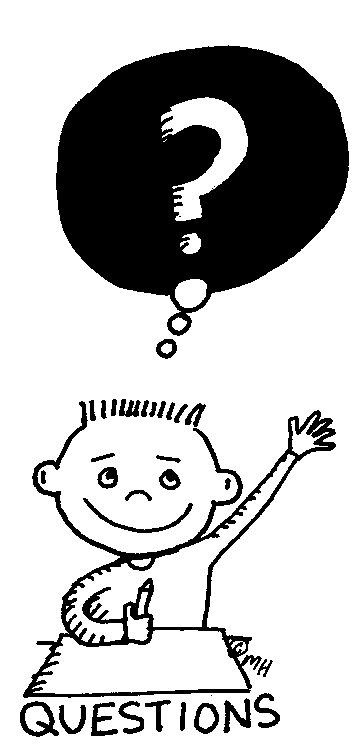